NSWI142
Cascading Style Sheets
2023/2024
by Škoda Petr
special thanks to Martin Kruliš
[Speaker Notes: Some of the content should be already know to you from NSWI141.]
2
CSS Levels
CSS 1 (1996)“The CSS Working Group considers the CSS1 specification to be obsolete.”
CSS 2 (1998)
CSS 2.1“Once CSS2.1 became Candidate Recommendation - effectively though not officially the same level of stability as CSS2 - obsoleted the CSS2 Recommendation. “
CSS 3 (1999-present)“CSS Level 3 builds on CSS Level 2 module by module, using the CSS2.1 specification as its core. Each module adds functionality and/or replaces part of the CSS2.1 specification.”
CSS4“There is no CSS Level 4. Independent modules can reach level 4 or beyond, but CSS the language no longer has levels. “
[Speaker Notes: There is no single CSS.

CSS1: Font, text/background colors, alignment, margin, border padding for most elements.
CSS2: Add absolute, relative, fixed positioning. Concept of media types.
CSS2.1 (2004-2011): Fix bugs, remove poorly supported features and add those implemented by browsers.
CSS3: Wider support to CSS2. New selectors, pseudo-elements, style properties and combinators. As a result of modules, the specification is split into multiple documents.

Resource:
https://www.w3.org/TR/css/#css-levels
https://www.w3.org/Style/CSS/current-work]
3
Counters
Automated Numbering
CSS counters are operated by two properties
counter-reset: counterID [ number ];Initialize given counter (with default or specified number)
counter-increment: counterID;Increments selected counter by 1
The counter values may be used in ::before and ::after rules in the content property
body { counter-reset: chapter; }
h1::before {
    content: counter(chapter) ". ";
    counter-increment: chapter;
}
Removed: 2022/2023
[Speaker Notes: Note: var() can be used inside calc() and calc() can be used to initialize a variable value.


https://developer.mozilla.org/en-US/docs/Web/CSS/var
https://developer.mozilla.org/en-US/docs/Web/CSS/calc]
4
Counters
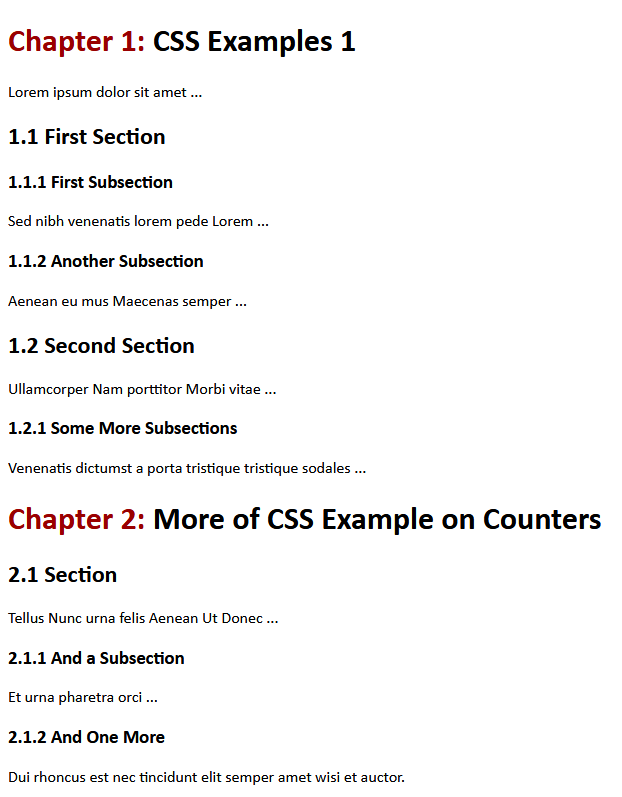 body { counter-reset: chapter; }
h1 { counter-reset: section; }
h2 { counter-reset: subsection; }
h1::before {
  content: "Chapter " counter(chapter) ": ";
  counter-increment: chapter;
  color: #900;
}
h2::before {
  content: counter(chapter) "."counter(section) " ";
  counter-increment: section;
}
h3::before {
  content: counter(chapter) "." counter(section) "." counter(subsection) " ";
  counter-increment: subsection;
}
Removed: 2022/2023
5
Content Positioning
Positioning-related properties
Size properties (related to box model)
width, height – size of the element contents
min-/max- width/height – size limits
Location properties (for positioned elements only)
top, bottom, left, right
Distance from the edge at the corresponding side
Content
It does not make sense to set left, width, and right simultaneously
width
right
padding
margin
[Speaker Notes: Remember the width sets either the width of content or width of border depending on property box-sizing: content-box | border-box.]
6
Content Positioning
Page Rendering Algorithm
The elements and their content are processed from the beginning to the end
Each element is positioned according to its size, margins, and display properties (block, inline, …)Except for the floating elements mentioned before
This behavior can be modified by position property
[Speaker Notes: More details on separate slides.

Resources:
https://developer.mozilla.org/en-US/docs/Web/CSS/position]
7
Content Positioning
Top
Relative Positioning
Element is positioned by normal rendering algorithm
Afterwards, it is shifted from its computedposition relatively
Can be combined with other position-related stylesinline-block, floating elements
Often used in combination with absolute positioningRelatively pos. element creates positioning context for its children (i.e., absolutely positioned children use that context)
Relative Div
Left
8
Content Positioning
Absolute Positioning
30px
#absDiv {
  position: absolute;
  left: 10px;
  right: 20px;
  top: 30px;
  height: 50px;
}
absDiv
50px
10px
20px
Nearest positioned element or the whole document
Determined by parent width
Fixed Positioning
Similar to absolute, but the frame of reference is the viewport
[Speaker Notes: The content is taken out of the page layout.]
9
Content Positioning
Sticky Positioning
Hybrid between relative and fixed positioning
Element is positioned regularly as long as it is entirely visible
When not entirely visible (due to page scrolling) it is positioned relatively to its nearest scrolling viewport
top, right, bottom, or left specify the relative position and also the threshold when the scrolling changes the behavior of the element
10
Content Positioning
Additional  positioning-related properties
z-index – depth in the stack of positioned elementsHigher number ~ closer to the top
opacity – useful (not only) for overlapping elements0 ~ fully transparent, 1 ~ opaque
overflow – when contents does not fit its explicitly-sized element
visible – content overflows and may overlap
hidden – content is cropped to the element boundaries
scroll – scroll bars are added and the element has its own viewport in which the whole content is displayed
auto – similar to scroll, but scroll bars are initially hidden
11
DEMO
Positioning
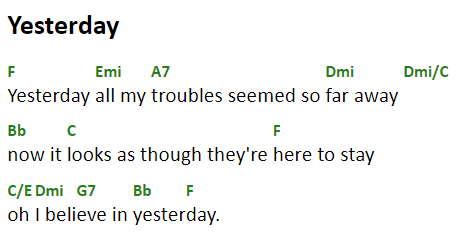 [Speaker Notes: The chords are part of the text, but they are given absolute position. The text is relative so we can position relate to it.]
12
Layout
Visual structure of the content blocks of the whole page or its logical part
Placement of menu-bar, additional sidebar, page header and footer, …
Placement of items in navigation, offered goods in e-shop, …
Many different approaches
Whether the page scrolls as whole or not
How each container handle content overflows
…
header
content
menu bar
side bar
footer
13
Page Layout
Creating Layout with Sidebars
Tables
Floating Sidebars
Quite easy to design, but …
The sidebars must precede main content
It is a little bit tricky to ensure correct sidebar height
Absolute/Fixed Sidebars
Cover the contents underneath
Sidebars can be almost anywhere in the document
More modern approach, which can be used for more complex situations than floating sidebars
Slightly more difficult to design and code
[Speaker Notes: You will be given chance to try the layout in Recodex using positioning.]
14
FlexIntroduction
A way to create flexible smaller layouts (e.g., flow of UI controls)   without too much customization.
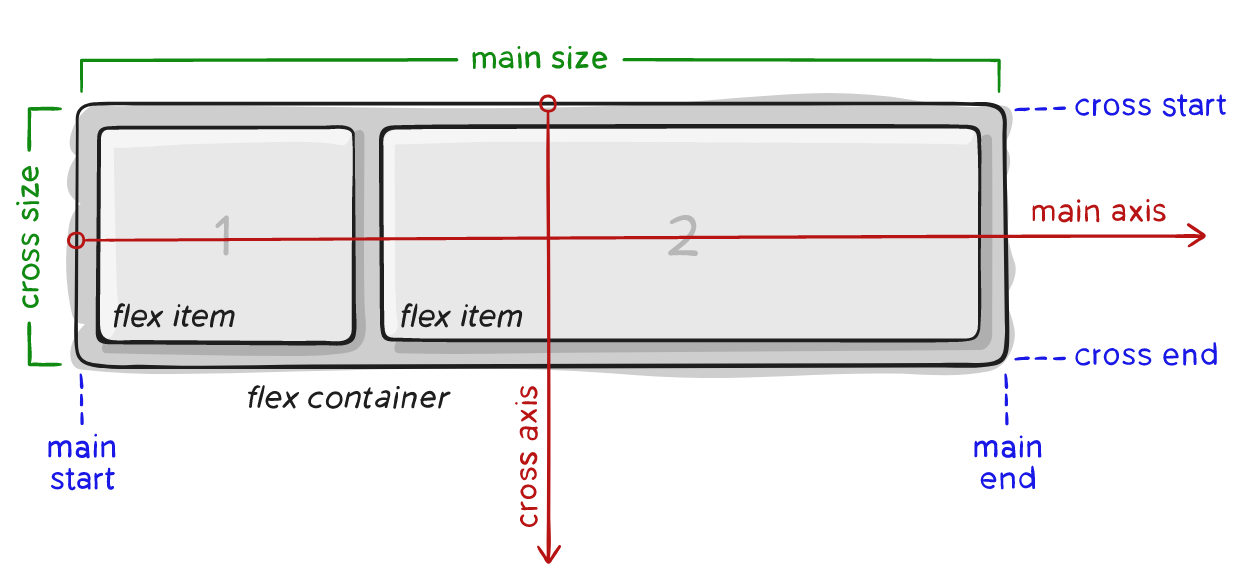 Source: https://css-tricks.com/snippets/css/a-guide-to-flexbox/
[Speaker Notes: Image source is a very good flex box tutorial. Was designed for local layout yet can be used for page as well.]
15
FLEXProperties
Flex - Container Properties
display: flex
flex-directiondirection of main axis
flex-wrapwhether wrapping is allowed
justify-content alignment and spacing along the main axis
align-items, align-content alignment, spacing, and paddingalong the cross axis
Flex – Item Properties
orderItems are sorted by their order valuesItems with the same order are sorted by HTML positions
flex-grow, flex-shrinkHow much should the item grow/shrink if there is space left or not enough space
flex-basisDefault size of the item (before growing or shrinking)
16
FlexExamples
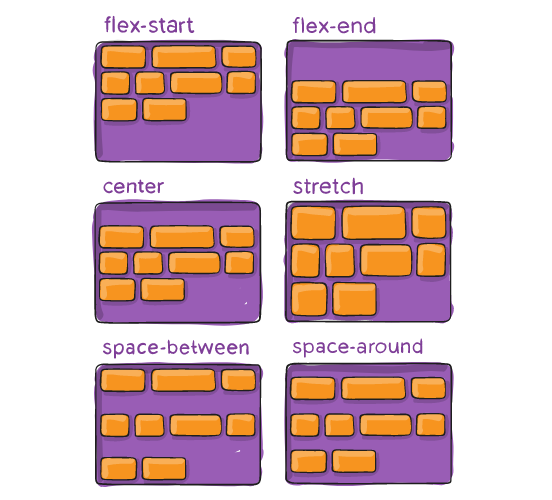 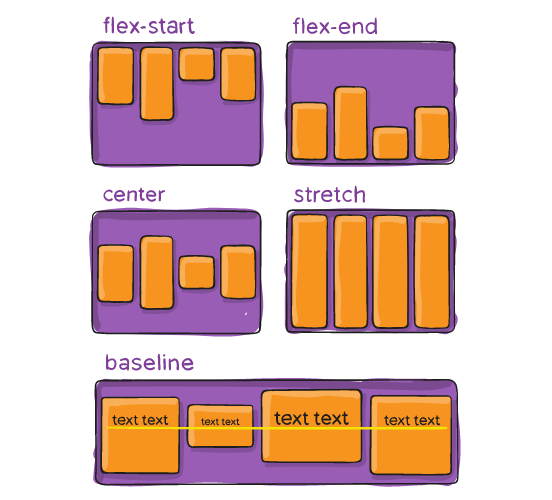 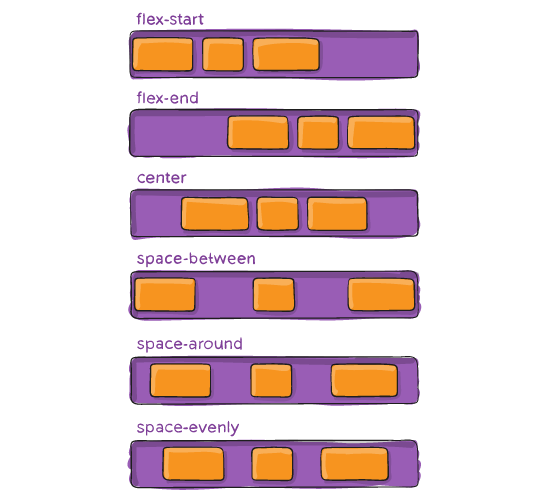 justify-content
align-items
align-content
Source: https://css-tricks.com/snippets/css/a-guide-to-flexbox/
17
DEmo
Flex
18
GridIntroduction
Container
Defines rectangular grid where items can be placed
Column/row sizes can be specified using various unitsIncluding new fr unit (fraction)

Items
Direct descendants (children) of the container
Aligned within grid lines (i.e., inside a rectangle)
[Speaker Notes: A good tutorial can be found here: https://css-tricks.com/snippets/css/complete-guide-grid/
Fr unit works as follows: it divides the rest of the space (after removing slots with non-flexible sizes). 
E.g., grid-template-columns: 1fr 2fr 50px 3fr; divides the rest of the space (without 50px) in ratio 1/6, 1/3, and ½.]
19
GRIDExample
.container {
  display: grid;
  grid-template-columns: 50px auto 30vw;  grid-template-rows: 40px 80px;
}
.item1 {
  grid-column: 1 / 2;
  grid-row: 1 / 3;
}
.item2 {
  grid-column: 2 / 3;
  grid-row: 2 / 3;
}
.item3 {
  grid-column: 3 / -1;
  grid-row: 2 / 3;
}
.item4 {
  grid-column: 1 / 2;
  grid-row: 2 / 4;
}
Grids – Template Areas
<div class="container">
  <div class="item1">…</div>  <div class="item2">…</div>  <div class="item3">…</div>  <div class="item4">…</div></div>
item4
item1
item3
item2
20
GRIDExample
.container {
  display: grid;
  grid-template-columns: ...  grid-template-rows: ...
  grid-template-areas: 
    "header header header"
    "main . sidebar"
    "footer footer footer";
}
.item1 {
  grid-area: header;
}
.item2 {
 grid-area: main;
}
.item3 {
 grid-area: sidebar;
}
.item4 {
 grid-area: footer;
}
Grids – Template Areas
<div class="container">
  <div class="item1">…</div>  <div class="item2">…</div>  <div class="item3">…</div>  <div class="item4">…</div></div>
item1
item2
item3
item4
[Speaker Notes: Grids are much more complex. 
See https://css-tricks.com/snippets/css/complete-guide-grid/]
21
GRIDEXAMPLES
Gaps and Alignment
Spacing and alignment can be set for items within the cells as well as for cells themselves
Both horizontally and vertically
Items can be smaller than cells
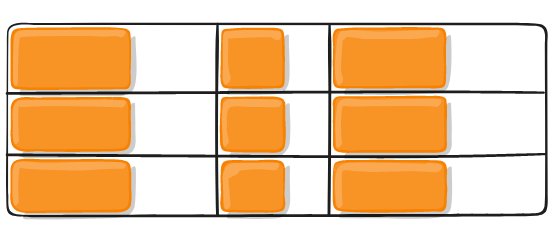 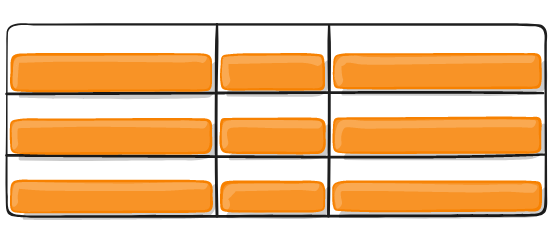 And the grid may be smaller than container
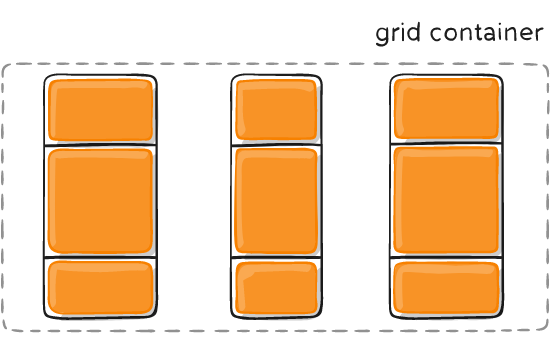 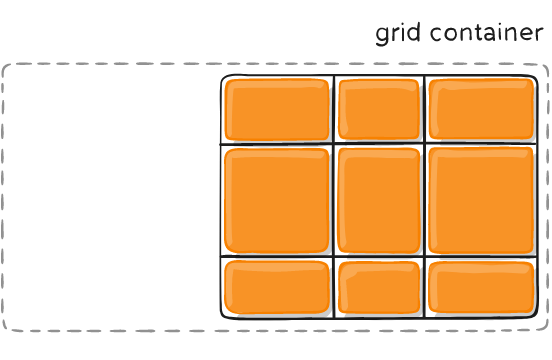 22
GRIDEXAMPLES
Automatic Placement
Automatic placement of items, which has no explicit coordinates
Example (item-a and item-e are placed explicitly)
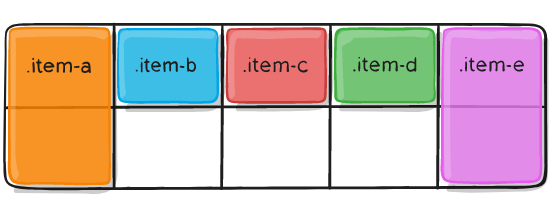 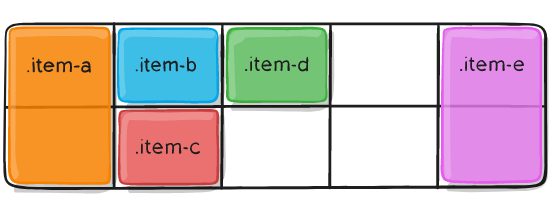 grid-auto-flow: row;
grid-auto-flow: column;
Removed: 2023/2024
[Speaker Notes: There is also “dense” alternative that may not preserve ordering defined by the HTML. Do not use it!]
23
DEmo
Grid
24
CENTER CONTENT
How do I center a div again?
Center floating or absolutely positioned elements with fixed width
Flex


Grid
margin-left: auto;  margin-right: auto;
display: flex;
align-items: center;
justify-content: center;
display: grid;
justify-content: center;
align-content: center;
[Speaker Notes: This is a sort of a mem.  There is no tax in making display flex just to align content.]
25
Frameworks
Predefined styles (and possibly scripts) which automatically handle various screen sizes
Many frameworks currently available
Twitter Bootstrap
W3.CSS
Skeleton
Foundation
HTML5 Boilerplate
HTML KickStart
…
Responsive design
<meta name="viewport" content="width=device-width,initial-scale=1.0">
[Speaker Notes: Before mobile devices, pages have fixed size. Browsers on smaller devices scale down the entire web page to fit the screen.  This was quick fix, yet nothing we want today.
The viewport is the user's visible area of a web page e.g. phone display size, browser window size.

Resources:
https://jecas.cz/meta-viewport]
26
DEmo
Responsive design
Removed: 2023/2024
[Speaker Notes: Responsive design is not only about number of columns.


Consider TCL daring trifold prototype : https://fdn.gsmarena.com/imgroot/reviews/20/tcl-foldable-display-concepts-hands-on/phone/-1200x900mw1/gsmarena_011.jpg]
27
Calculating Values
Dynamic Computations in CSS
var()
Reads value of a custom property (CSS variable)
Custom properties must start with --
calc()
A function which can be used to compute CSS values
Works for numeric values only
Limited to basic operators +, -, *, and /
:root    { --gap: 20px; }
body     { padding: var(--gap); }
#somediv { width: calc(100vh – 2 * var(--gap)); }
[Speaker Notes: The var() can be used inside calc() and calc() can be used to initialize a variable value.
var() do also take second argument the default value (fallback). 
Declarative – there is no notion of time, cycles are not allowed, value can be changed in the style attribute.

Resources:
https://developer.mozilla.org/en-US/docs/Web/CSS/var
https://developer.mozilla.org/en-US/docs/Web/CSS/calc]
CSS Preprocessing
29
CSS Preprocessing
Major CSS Issues
Selectors are quite powerful but possibly tedious
Limited possibilities of using variables/calculations
Not particularly DRY-friendly

CSS Preprocessing
Styles are written in preprocessing language and generated into CSS files
Several languages/tools available (LESS, SASS)
[Speaker Notes: Some of the issues are being addressed by new CSS modules.]
30
SASS
Selector is updated to .message, .error
.message { border: 3px solid yellow; }

.error {
  @extend .message;
  border-color: red;
}
Syntactically Awesome Stylesheets
A style sheet language that extends CSS
It is interpreted into CSS files
The most important features are
Variables – allow single definition of a value
Nesting – more logical organization of the styles (coming to CSS as well)
Mixins – CSS templates that can be reused
Selector inheritance – simplifies selector construction
Scripting (loops, conditions, expressions, …)
nav {
  ul {
    margin: 0;
    li { display: inline-block; }
  }}
$size: 300px;
@mixin mybox($width){ width: $width; }
#div1 { @include mybox($size); }
[Speaker Notes: SASS is recommended over LESS by multiple individual sources on the Internet, so we have selected this preprocessor as a representative. Some of the following examples are inspired by SASS basic guide: http://sass-lang.com/guide

Original SASS is based on Haml language (https://haml.info/) is now considered obsolete and is replaced by syntax similar CSS.

Haml language: 
$size: 300px
=mybox($width)
    width: $width

#div1
    +mybox($size)
Like YAML, for humans to write structures quickly.]
31
SASS
Variables and Expressions
Allow definition of values which can be used in the whole stylesheet
$width: 900px;
$space: 20px;
main {
    width: $width – 2 * $space;
    padding: $space;
}
div.box {
    width: $width / 2 - $space;
}
Creating boxes organized in two columns (half size of the main)
Removed: 2022/2023
32
SASS
Nesting
More logical division of styles
nav {
  ul {
    margin: 0;
    li {
      display: inline-block;
    }
  }
  a {
    color: green;
  }
}
nav ul {
  margin...
}

nav ul li {
  display...
}

nav a {
  color...
}
Removed: 2022/2023
33
SASS
Selector Inheritance
Shifts the inheritance from base selectors to derived styles
.message {
    padding: 10px;
    border: 3px solid yellow;
}


.error {
    @extend .message;
    border-color: red;
}
Selector is updated to .message, .error
Nothing is actually modified here
Removed: 2022/2023
34
SASS
Partials and Includes
Partial files are meant for including only
Naming convention – partial files start with underscore (e.g., _partial.scss )

Import directive @import is preprocessed
CSS @import leads to another HTTP request
SASS @import works like include in C/C++/PHP
Typically used with partial files @import '_part.scss’
@include for mixins
@mixin shadow($dist, $blur, $color) {
  …
  box-shadow: $dist $dist $blur $color;
}

#mydiv { @include shadow(5px, 3px, #999); }
35
SASS
Mixins
Parametrized fragments of code which can be reused (similar to C macros)
@mixin shadow($dist, $blur, $color) {
    -moz-box-shadow: $dist $dist $blur $color;
    -webkit-box-shadow: $dist $dist $blur $color;
    -ms-box-shadow: $dist $dist $blur $color;
    box-shadow: $dist $dist $blur $color;
}

#mydiv {
    @include shadow(5px, 3px, #999);
}
Removed: 2022/2023
36
DEmo
Container Query, ::has, …
[Speaker Notes: 02-css-code.md

Resources:
https://www.youtube.com/watch?v=OGJvhpoE8b4]
37
THERE IS MORE …
YouTube
Twitter
…
Learn CSS




CSSBattle
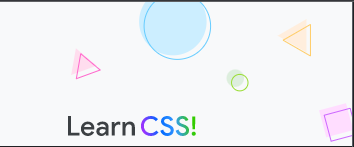 CSS current work
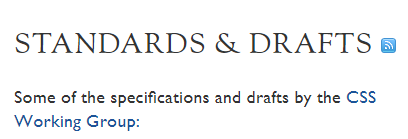 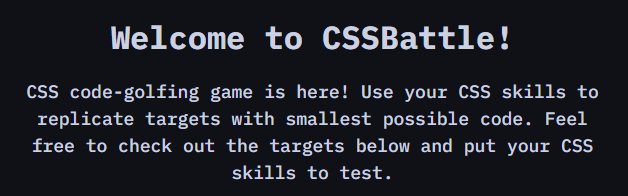 takeaway
Content Positioning
Flex layout
Grid layout
Dynamic computations in CSS
CSS preprocessing